Поколение КОМПВиртуальная жизнь реальных детей
Подготовила учитель начальных классов 
МБОУ СОШ №2 г.Лысково 
Баринова Е.В.
Грамотный человек сегодня:
владеет навыками функционального чтения (т.е. умение читать текст с определенной целью); 
владеет одним-двумя иностранными языками; 
обладает компетентностью в области использования информационно-коммуникативных технологий (ИКТ-технологий), имеет определенный уровень культуры в обращении с информацией.
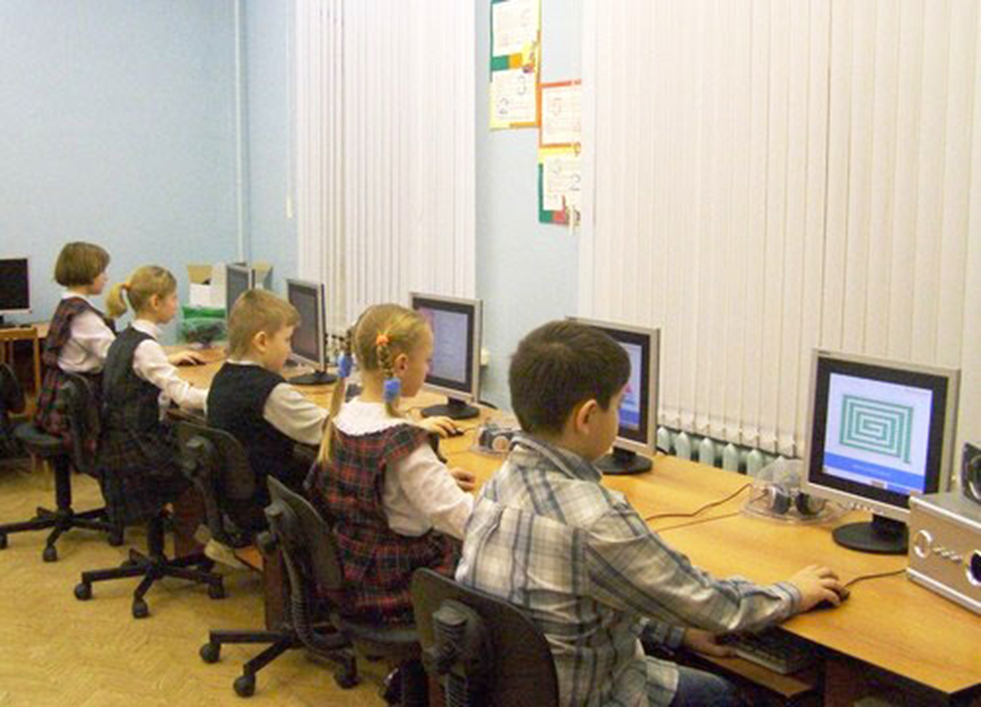 Выпускник   начальной школы   должен:
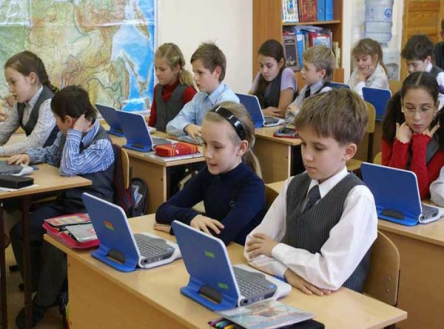 активно использовать речевые средства и средства ИКТ для решения коммуникативных и познавательных задач;
вводить текст с помощью клавиатуры;
фиксировать (записывать) в цифровой форме и анализировать изображения, звуки и измеряемые величины;
готовить свое выступление и выступать с аудио-, видео- и графическим сопровождением;
уметь использовать различные способы поиска, сбора, обработки, анализа, организации, передачи и интерпретации информации в соответствии с коммуникативными и познавательными задачами и технологиями учебного предмета.
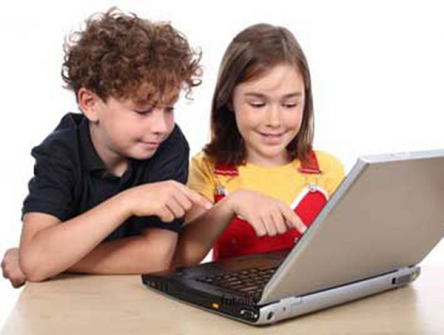 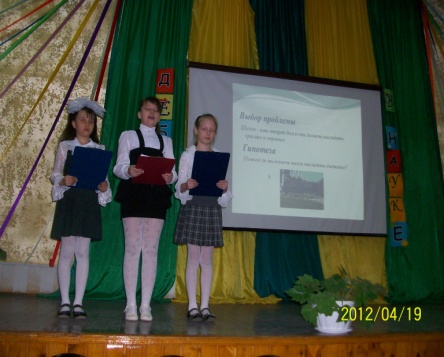 Интернет
— всемирная система объединённых компьютерных сетей для хранения и передачи информации. 
К 30 июня 2012 года число пользователей, регулярно использующих Интернет, составило более чем 2,4 млрд человек, более трети населения Земли пользовалось услугами Интернета.
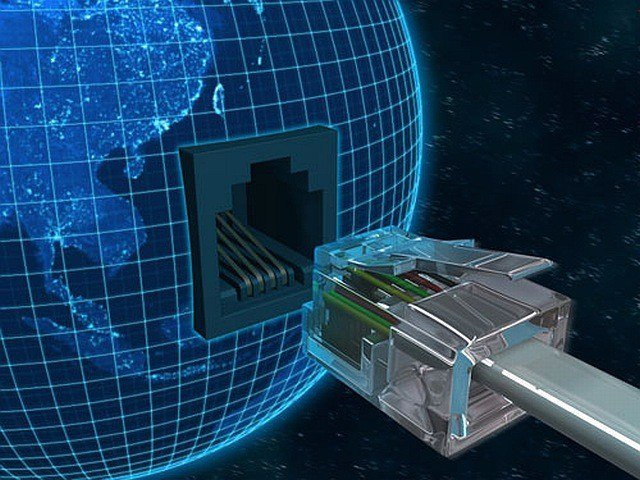 http://www.school-club.ru/Школьный клуб
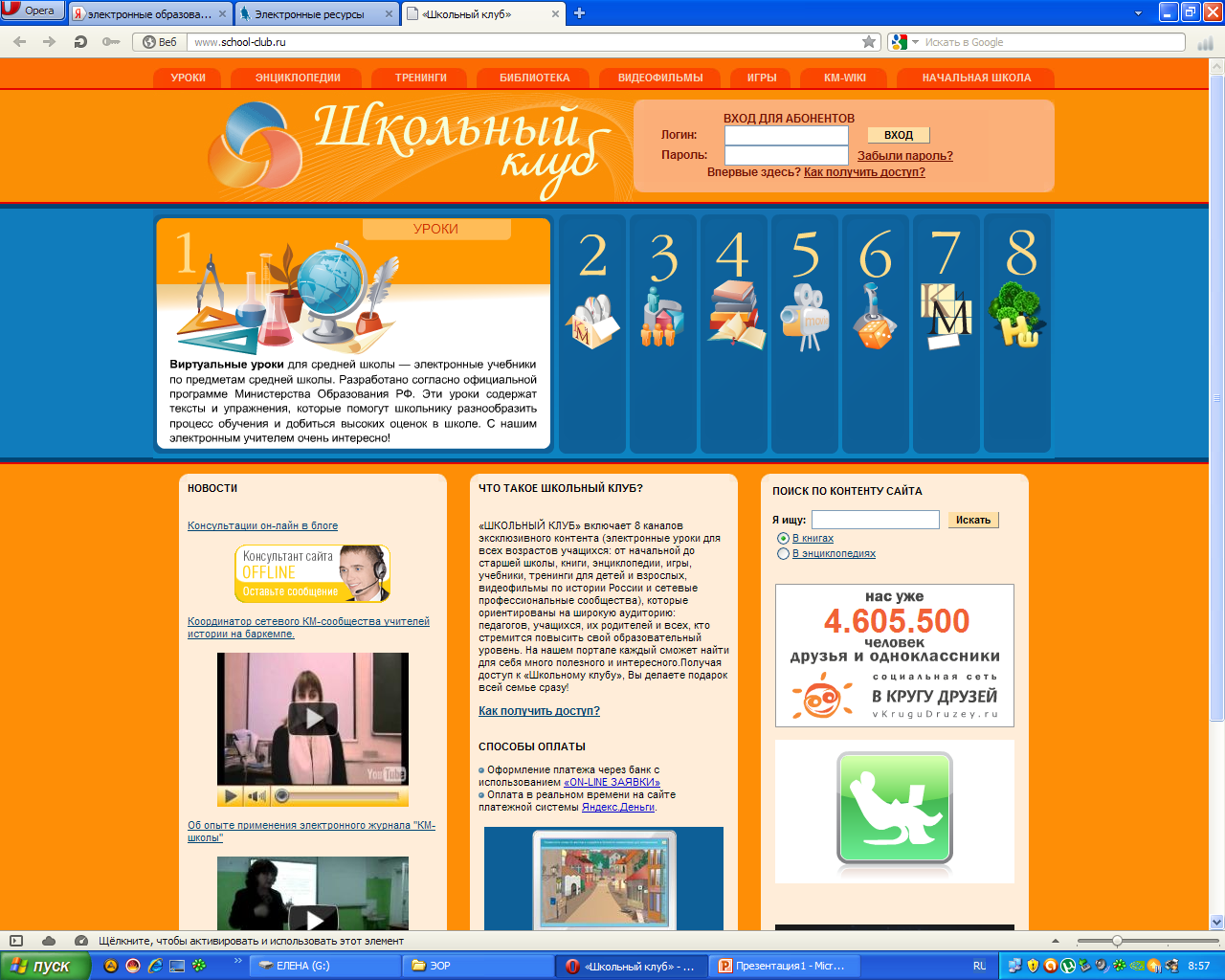 Начальная школаhttp://nachalka.info/
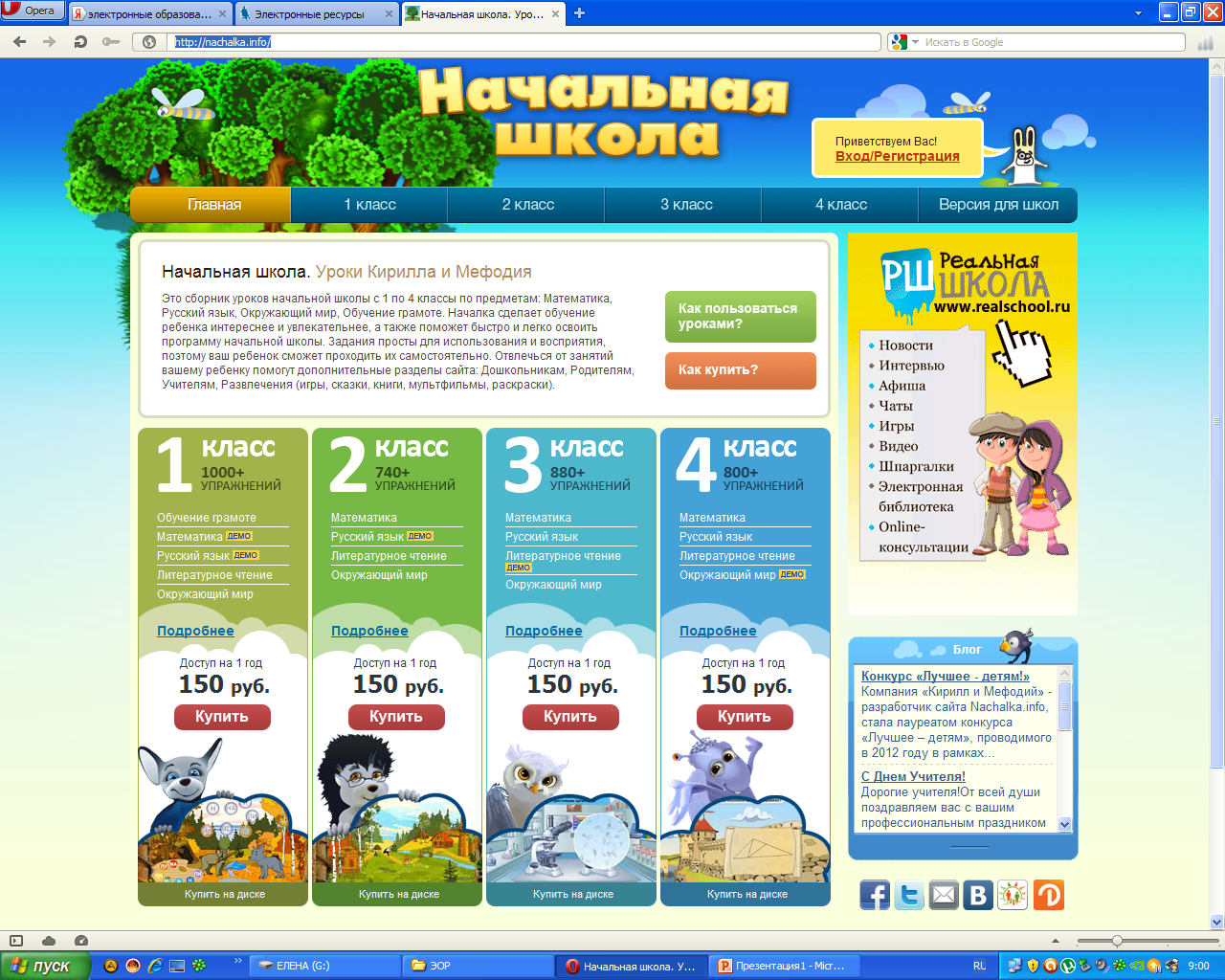 http://viki.rdf.ru/Детские электронные презентации и клипы
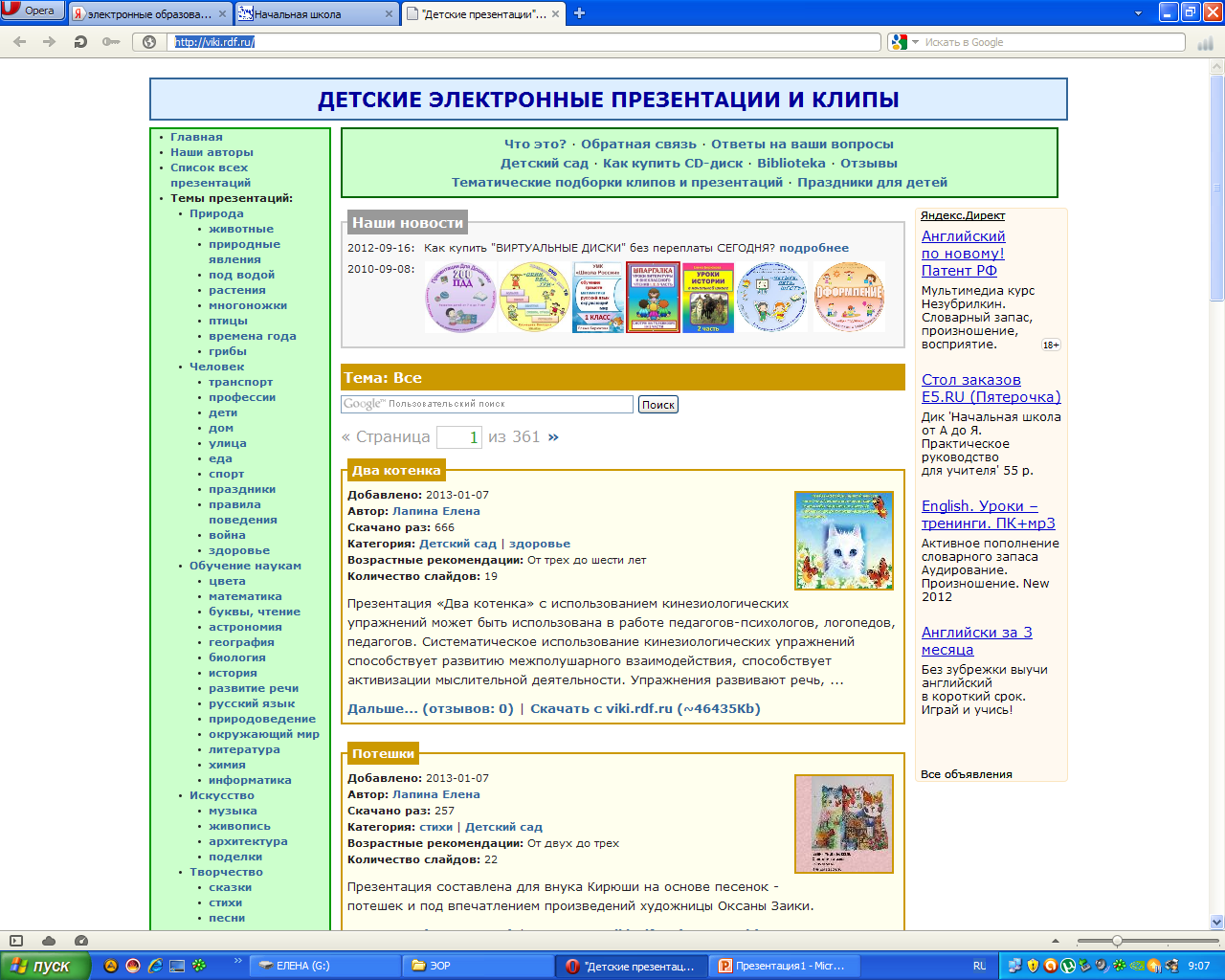 http://www.nachalka.com/bibliotekaКоллекция видео- и учебных фильмов
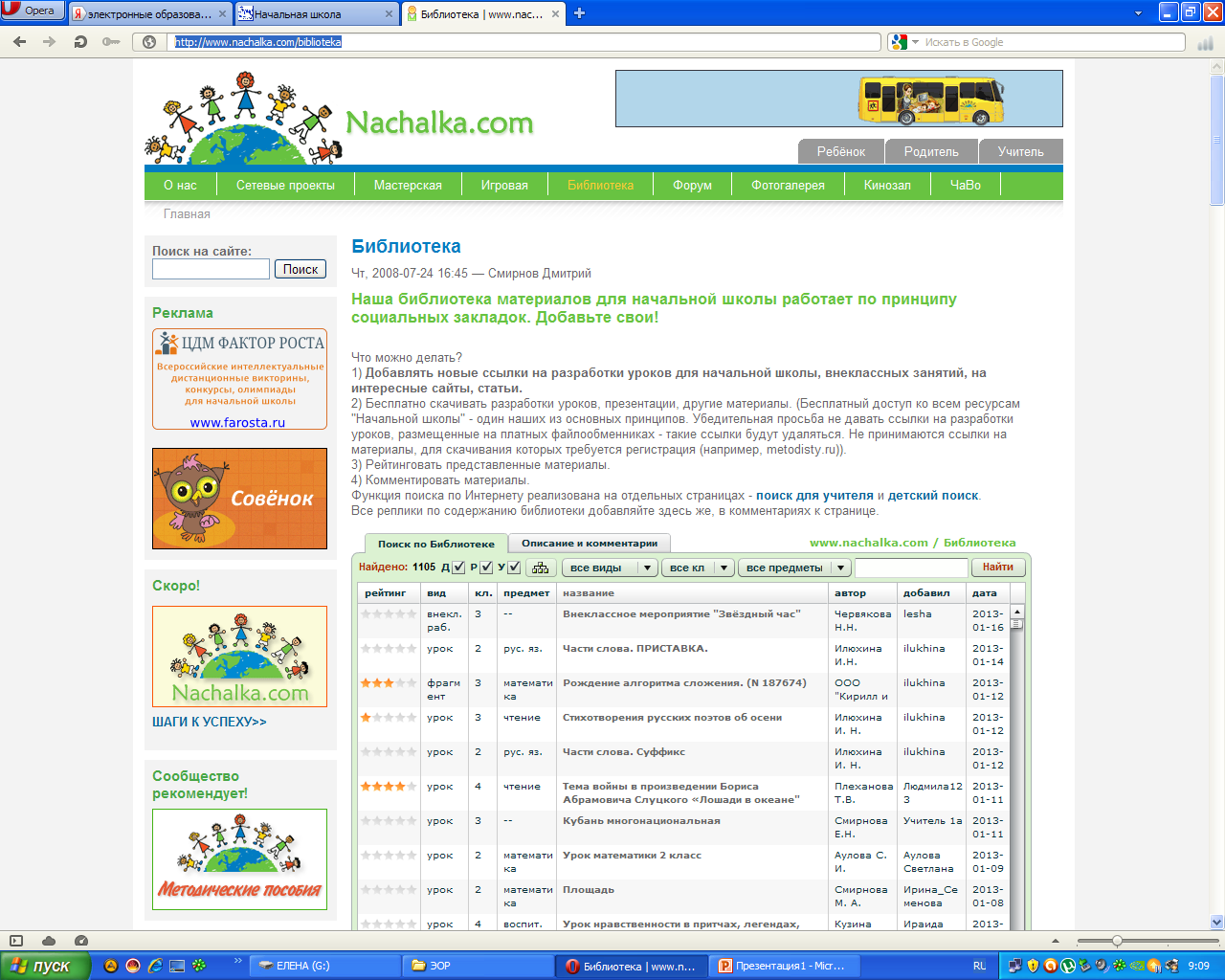 http://bi2o2t.net/"Бесплатные Интерактивные Игровые Обучающие Онлайн Тренажеры".
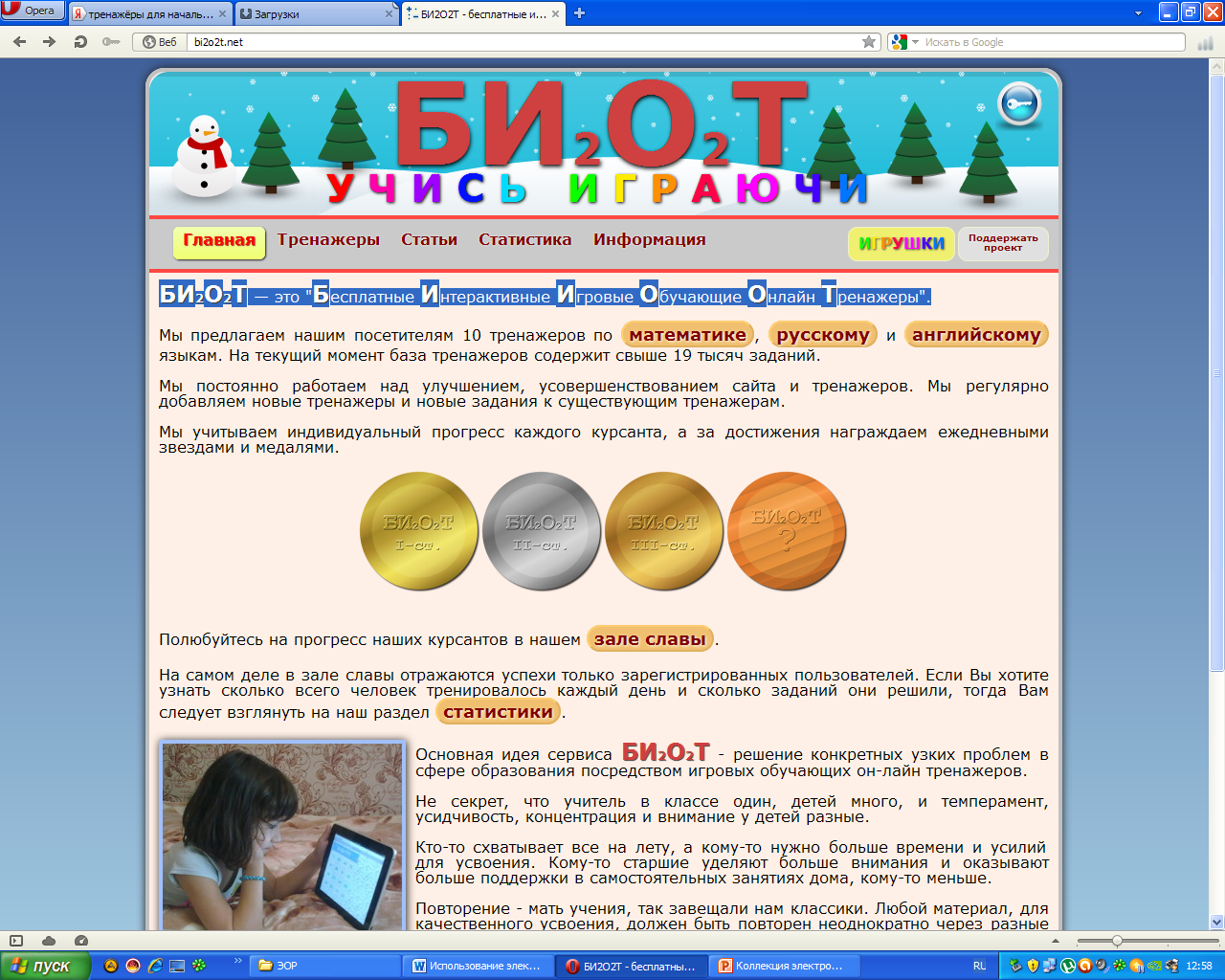 Конкурсы для обучающихся: кроме общеизвестных Кенгуру, Русский медвежонок -  http://infoznaika.ru, http://konkurskit.org, http://vsekonkursy.ru/?p=923  
Поиск информации в сети Интернет для уроков и саморазвития: http://www.it-n.ru, http://n-shkola.ru, http://pervoklassnik.resobr.ru , http://school-collection.edu.ru
http://www.gramota.ru/slovari/types/Справочно-информационный портал ГРАМОТА.РУ
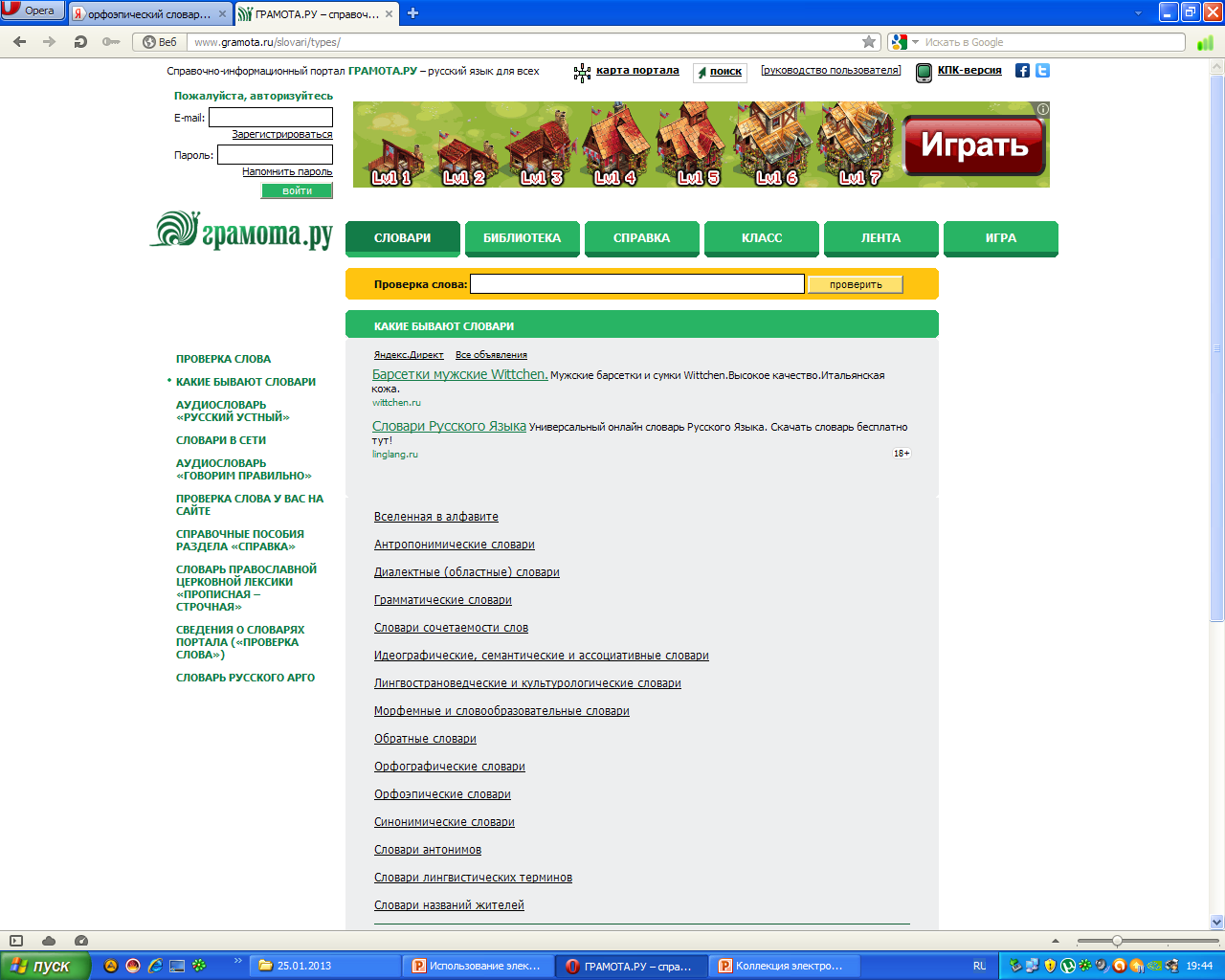 http://www.slovari.ru/Справочный материал, проверка слов
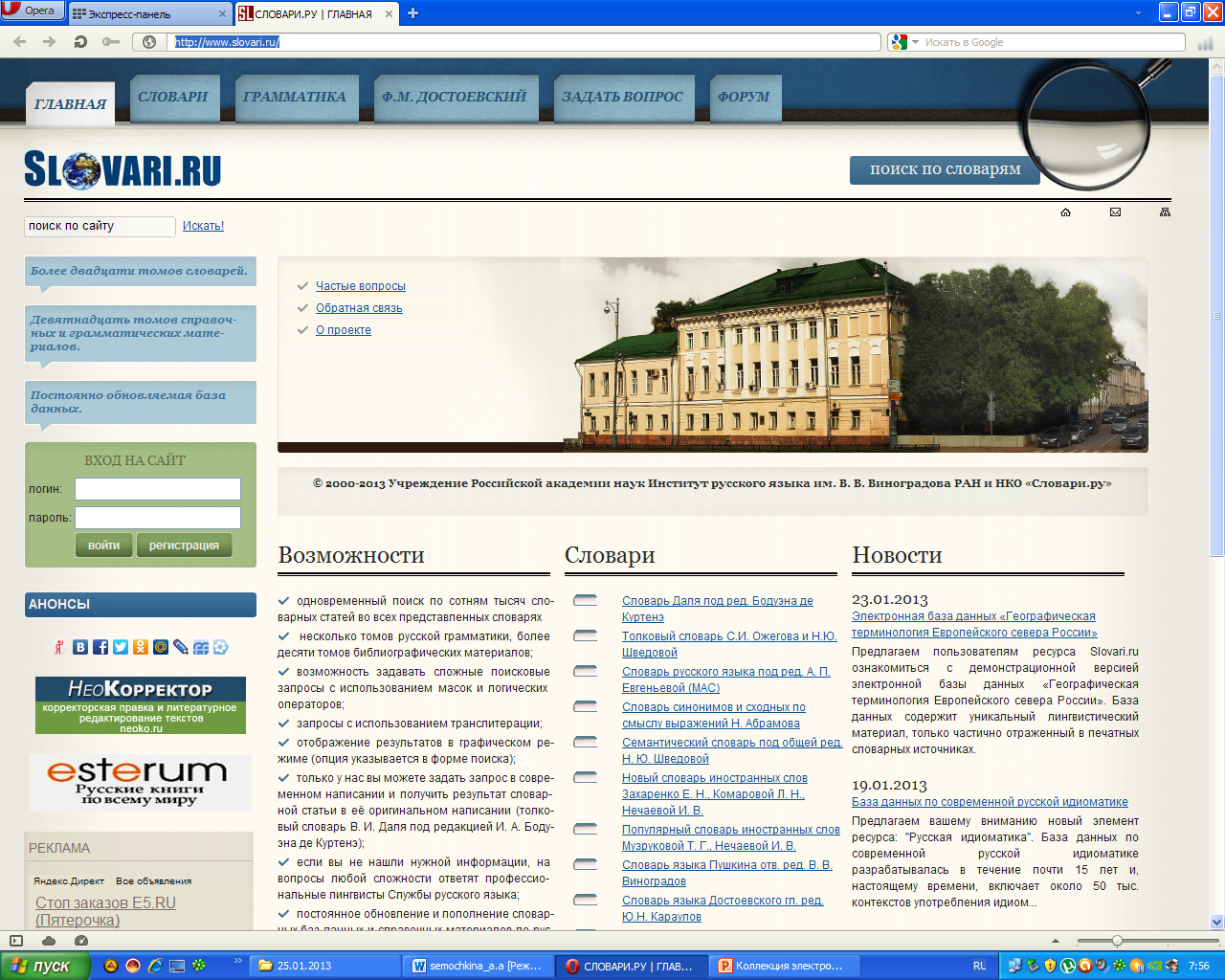 http://musei-online.blogspot.ru/Музеи онлайн
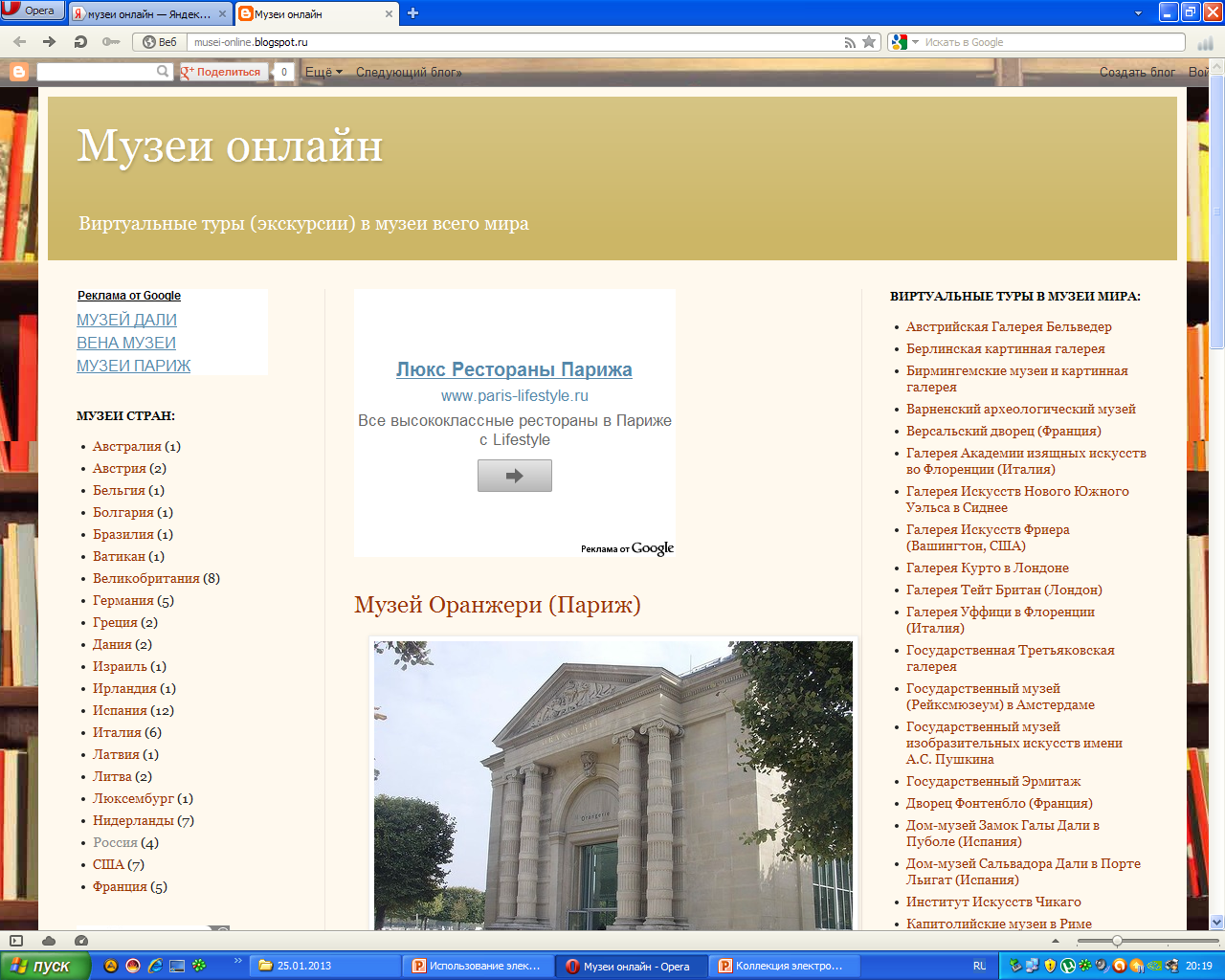 http://slovo.ws/bio/rus/Биографии писателей
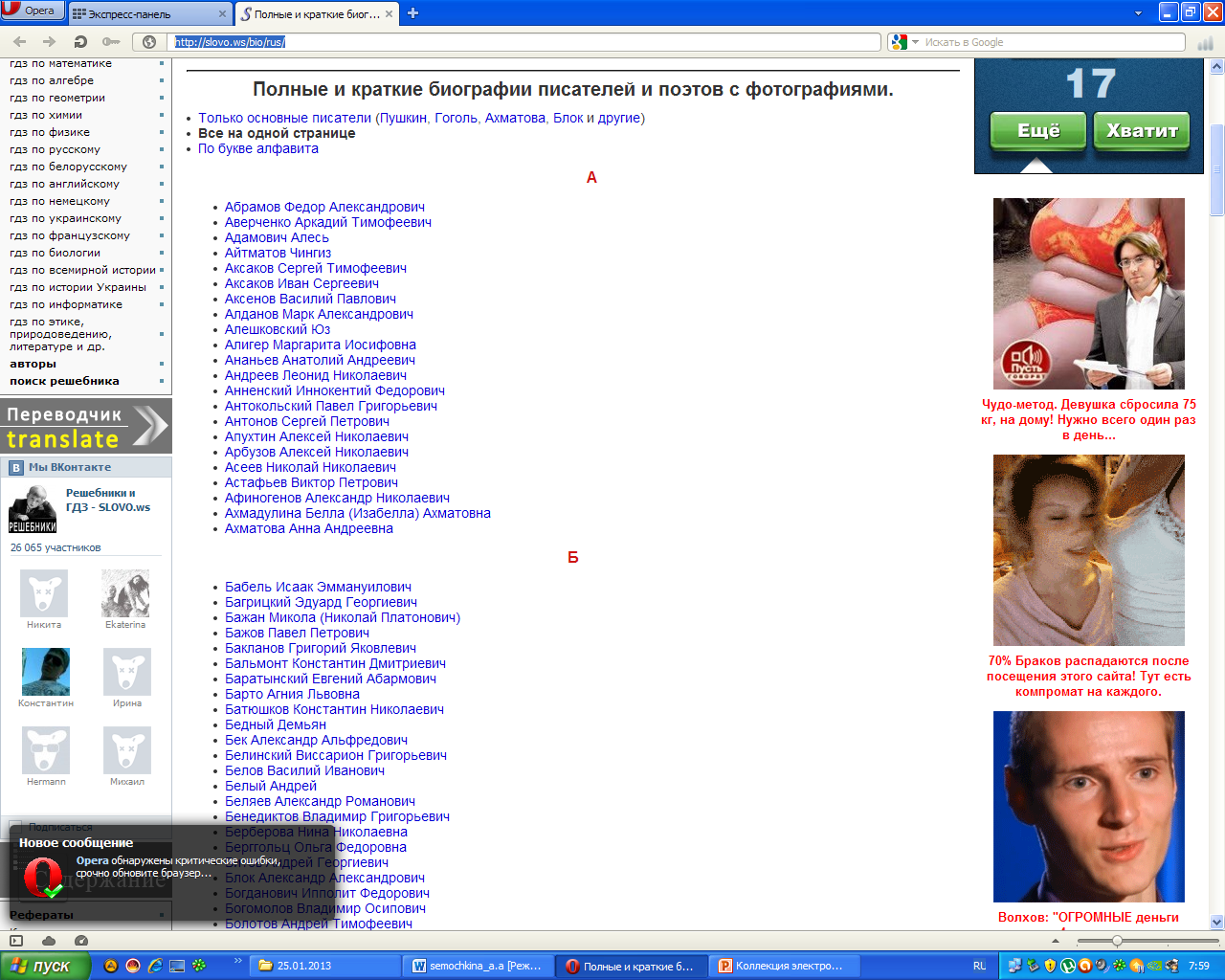 http://www.spas-extreme.ru/Портал детской безопасности МЧС России
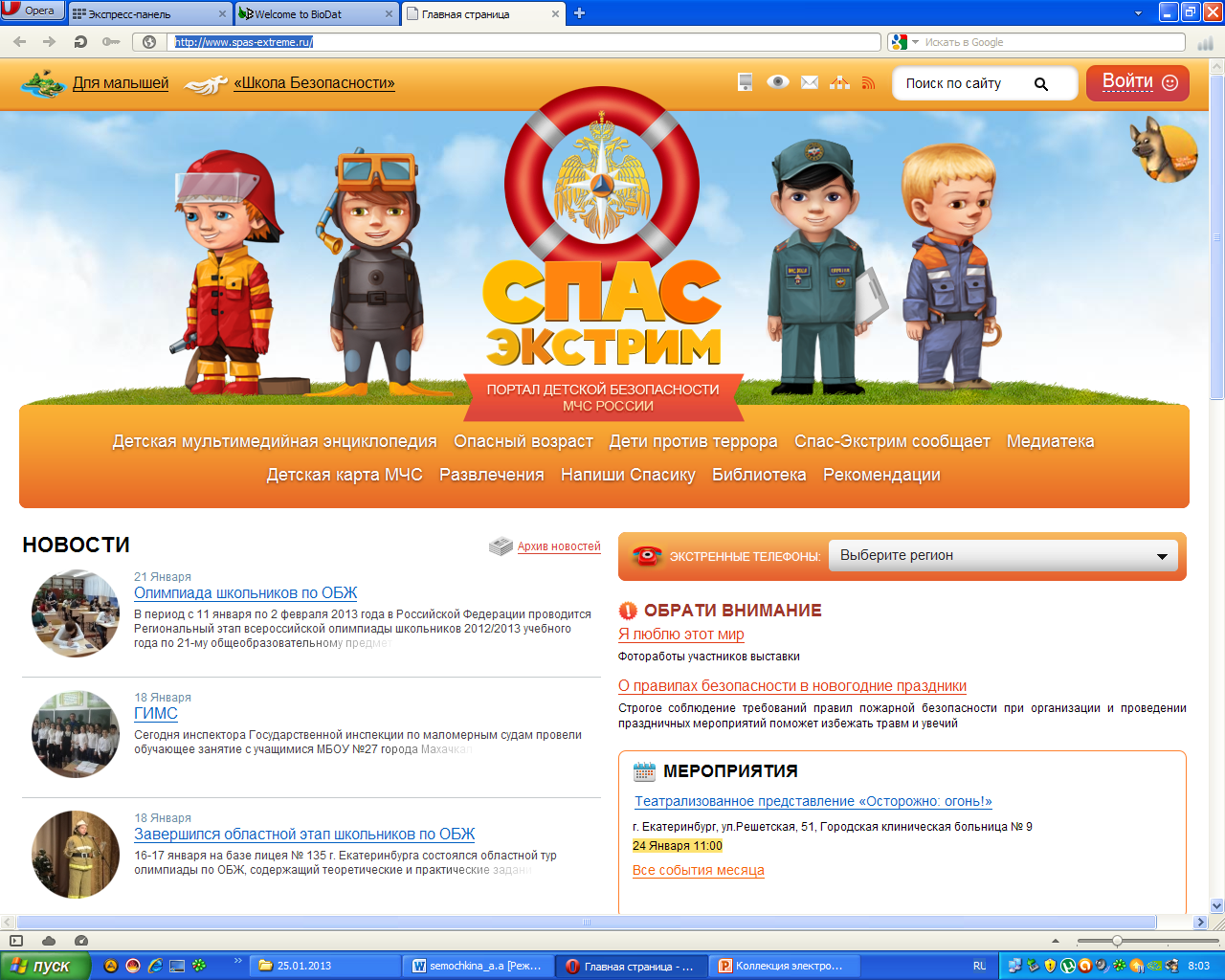 http://biodat.ru/Материалы о растениях и животных Красной книги России
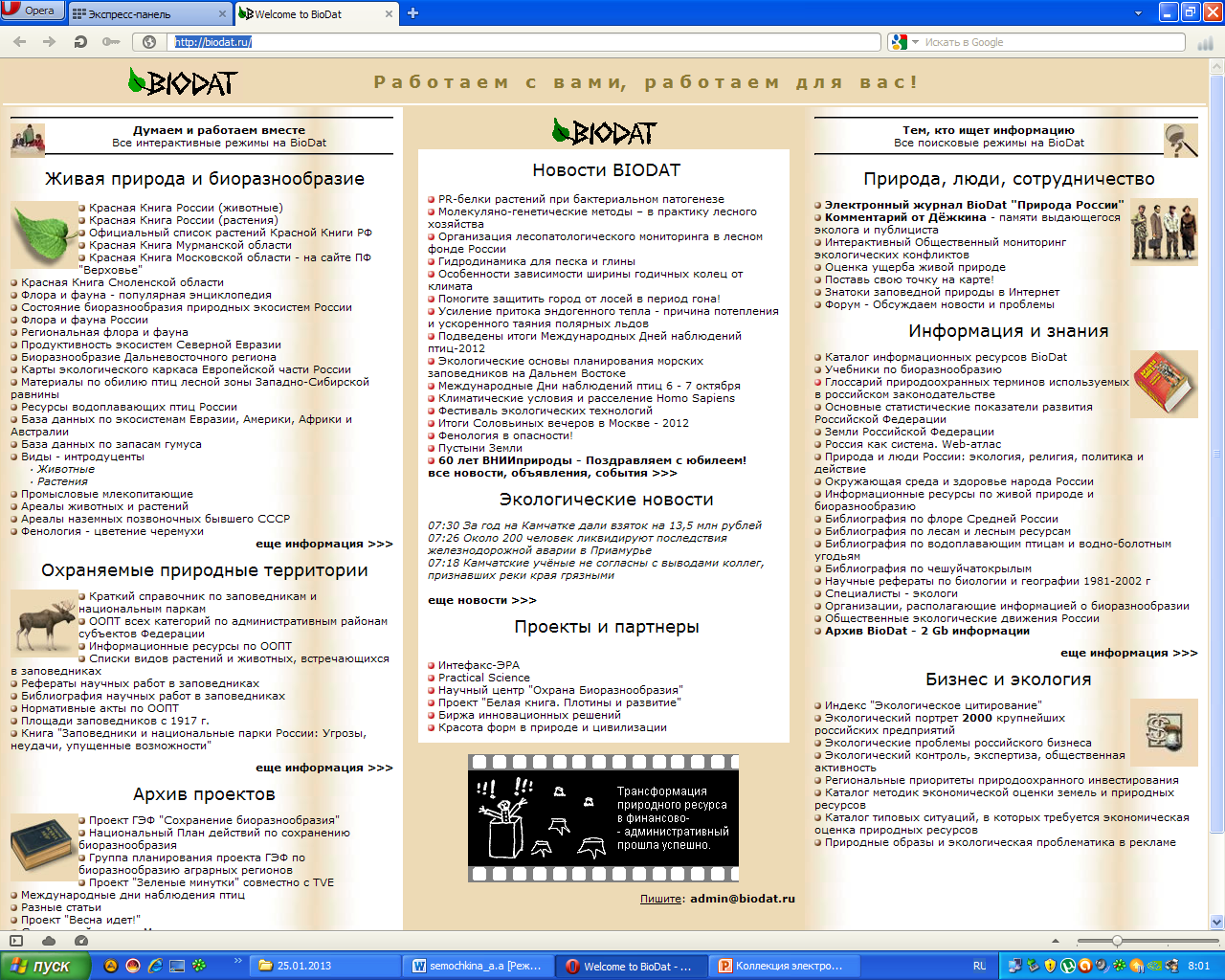 http://interneturok.ru/ruВидеоуроки на сайте Интернетурок
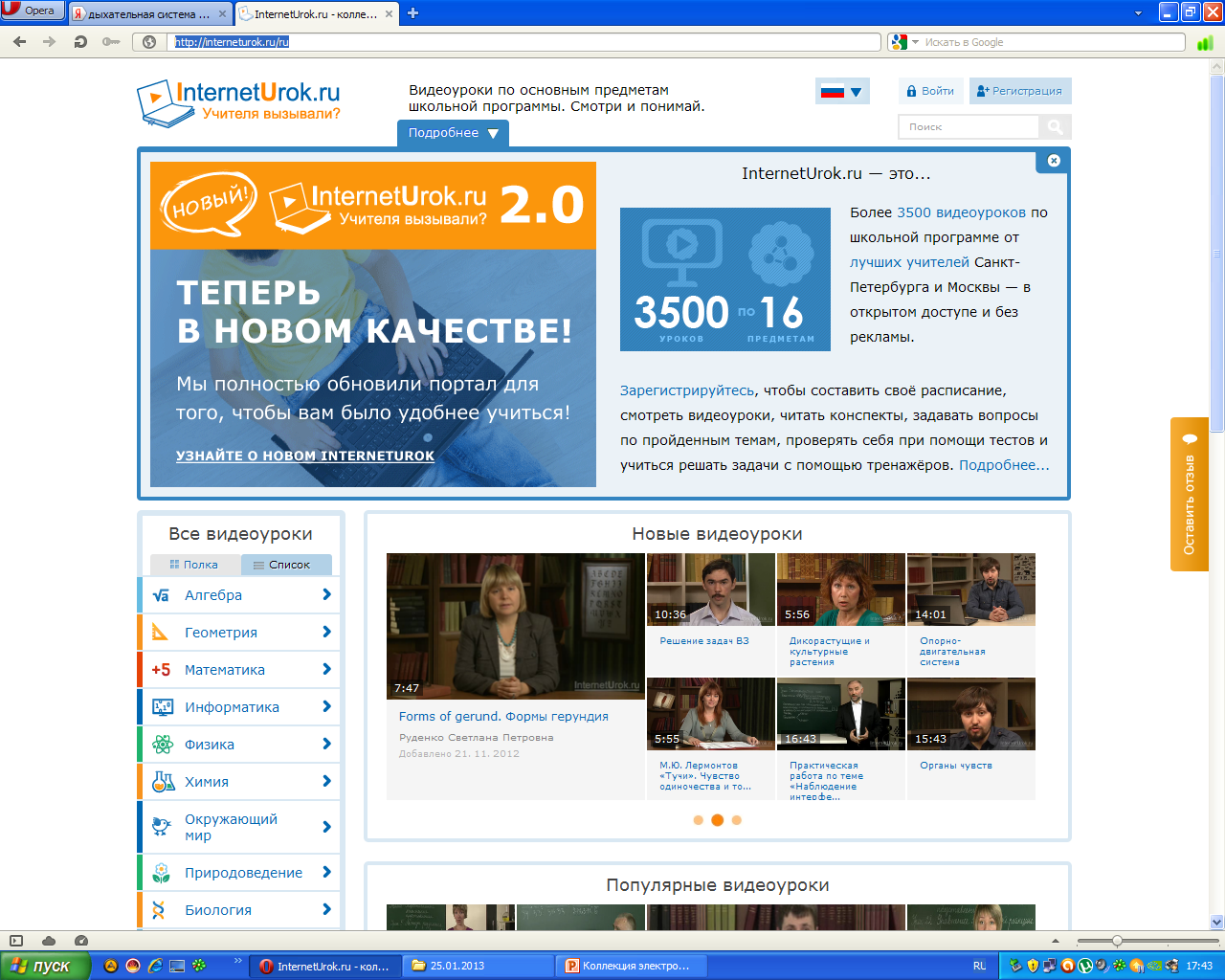 http://uchit.rastu.ru/education/6/1047/Тренажёры
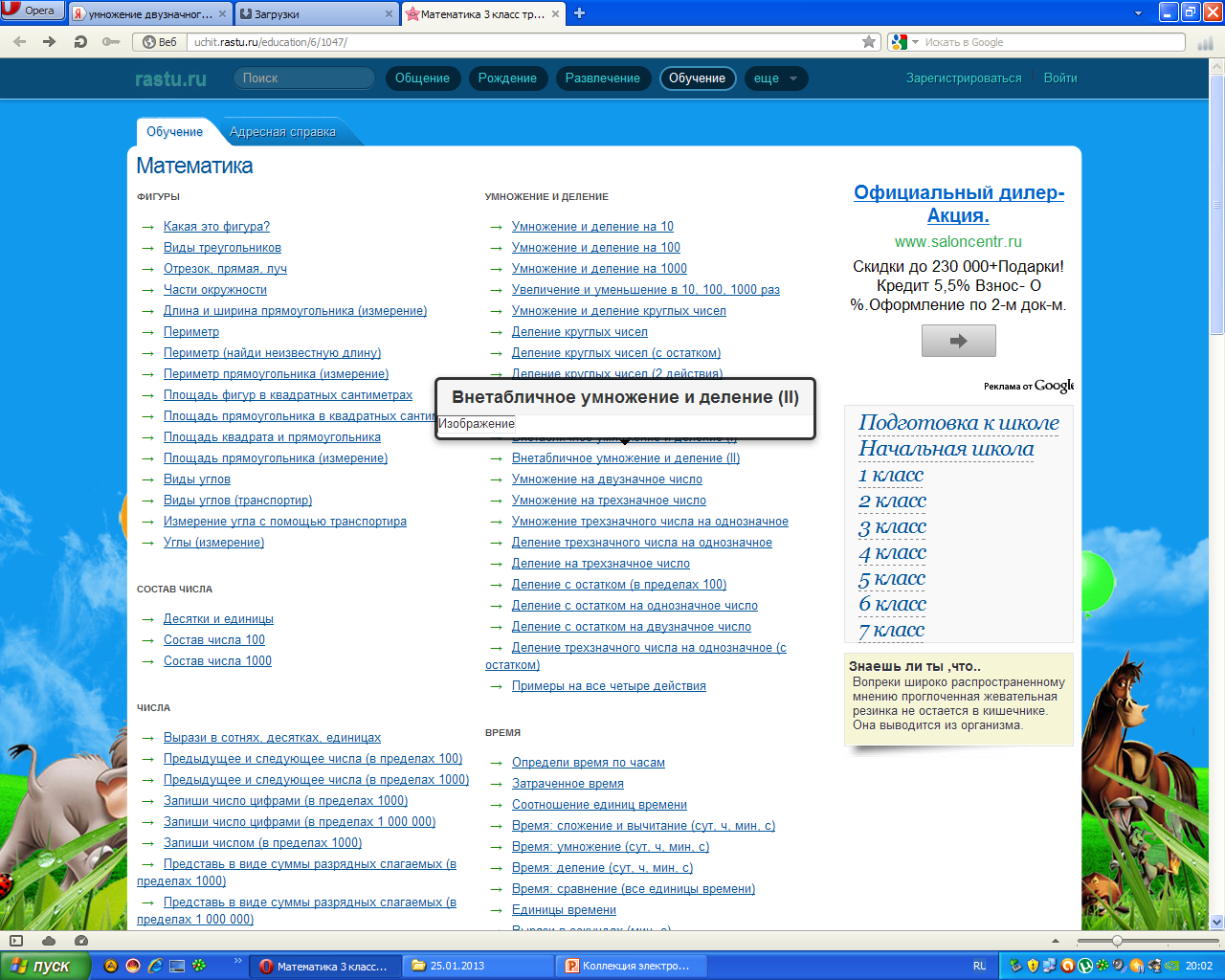 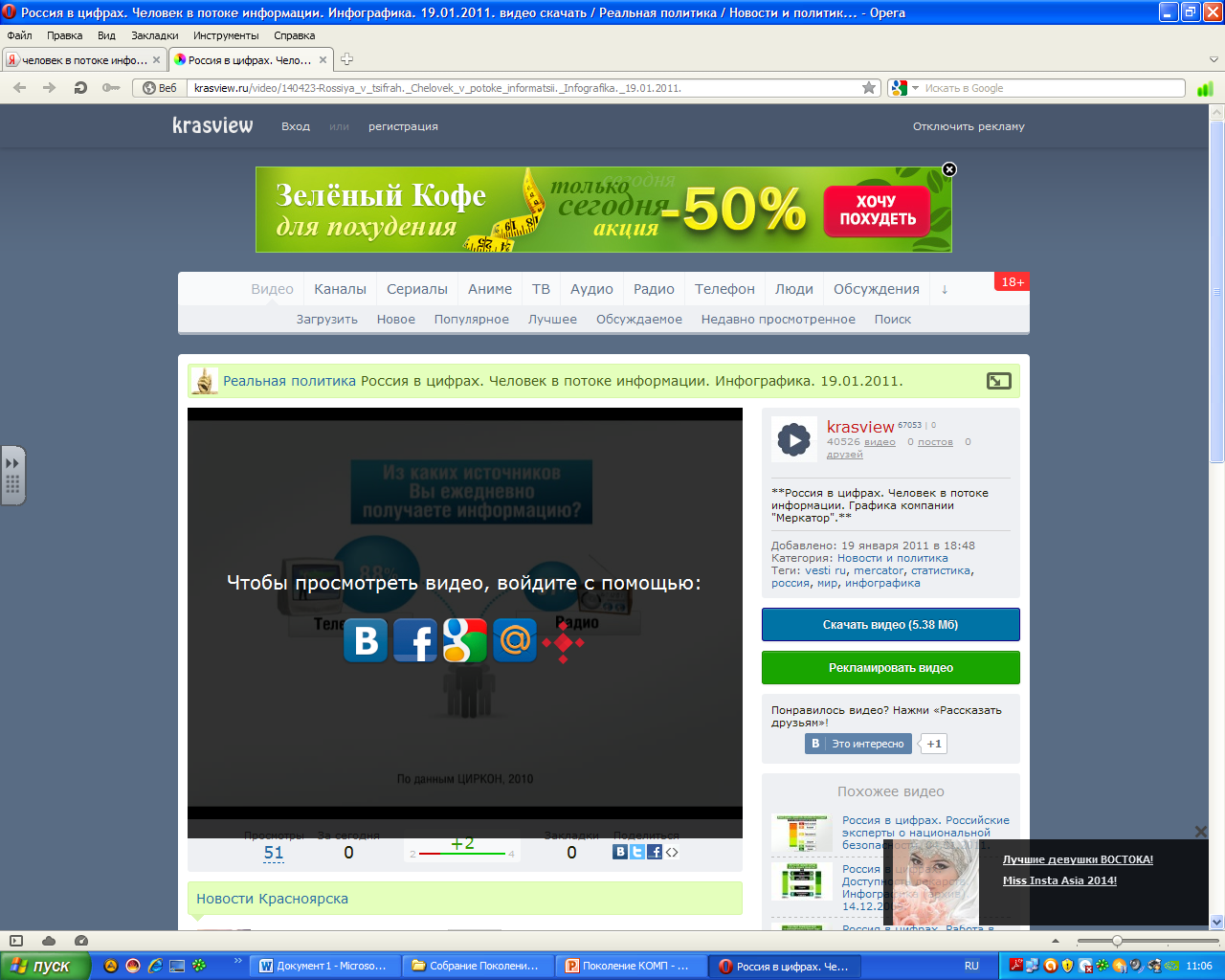 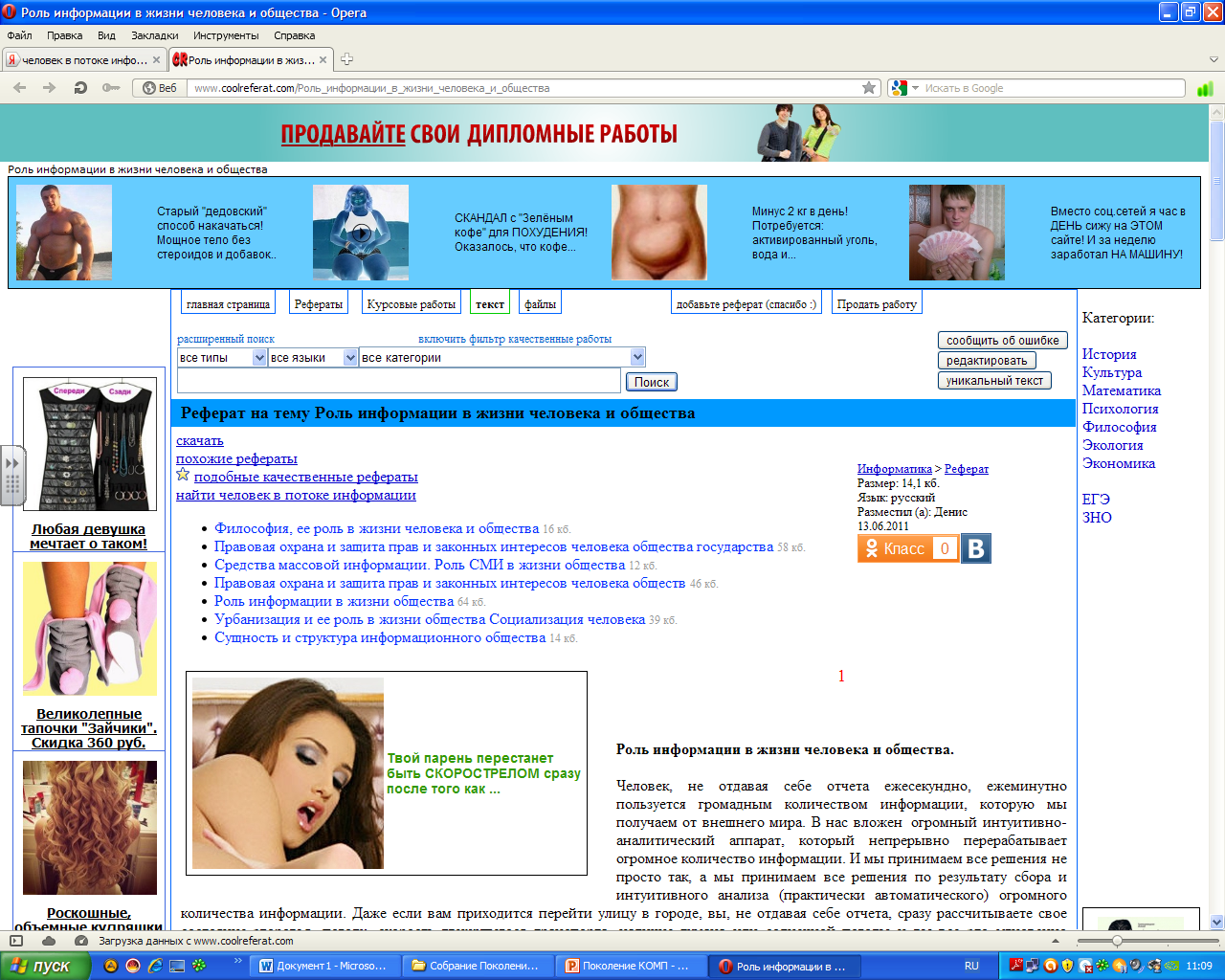 Ноябрь 2013 года
Результаты анкетирования обучающихся 4-х классов
В анкетировании приняли участие 74 человека
1. Как вы проводите время за компьютером? 
• Общаюсь в Интернете  - 33 чел.
• Готовлюсь к урокам - 49 чел.
• Играю - 44 чел.
• Слушаю музыку - 33 чел.
2. Сколько времени вы проводите за компьютером?
•30 минут - 28 чел.
• 1 час - 31 чел.
• 2 часа - 6 чел.
• 3 часа - 2 чел.
• Более 3 часов - 7 чел.
3. Что ты умеешь делать на компьютере?
Переводить с английского языка, печатать, играть, рисовать, скачивать, сидеть в социальных сетях – 33 человека, искать информацию, слушать музыку, делать презентации


4. Какие жанры компьютерных игр вы предпочитаете?
• Приключенческие - 44 чел.
• «Стрелялки» - 29 чел.
• Стратегии - 12 чел.
• Пазлы, головоломки - 16 чел.
• Логические - 21 чел.
5. Считаете ли вы, что родители должны, знать в какие  компьютерные игры  играют их дети?
• Да - 57 чел.
• Нет - 4 чел.
• Не знаю - 13 чел.
6. Ваши родители ограничивают время игры за компьютером?
•                    Да - 59 чел.
•                    Нет - 15 чел.
Как наши дети проводят время за компьютером
Сколько времени дети проводят за компьютером
Что умеют дети делать с помощью компьютера.
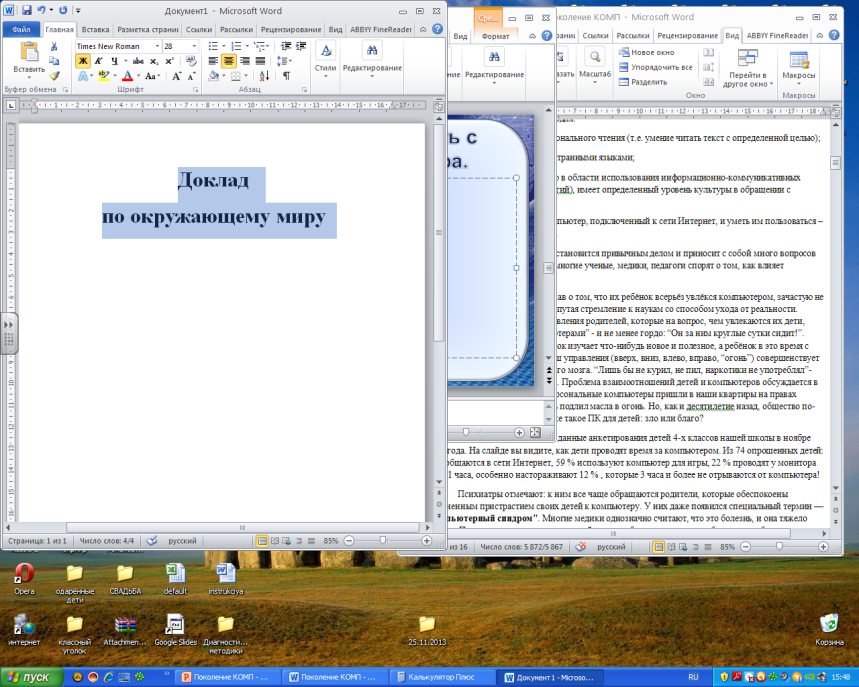 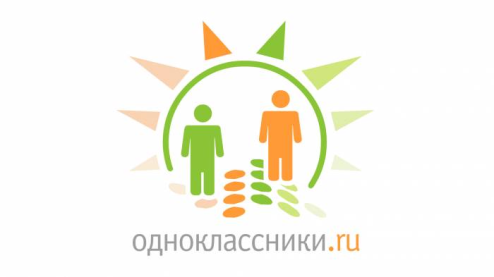 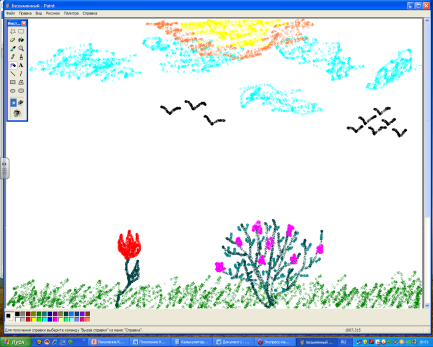 печатать, 
играть, 
рисовать, 
скачивать, 
сидеть в социальных сетях – 33 человека, 
искать информацию, 
слушать музыку, 
делать презентации
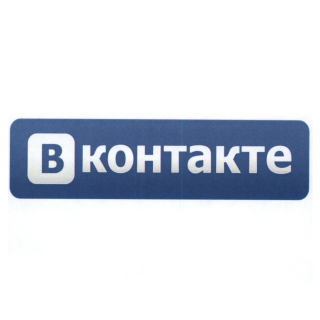 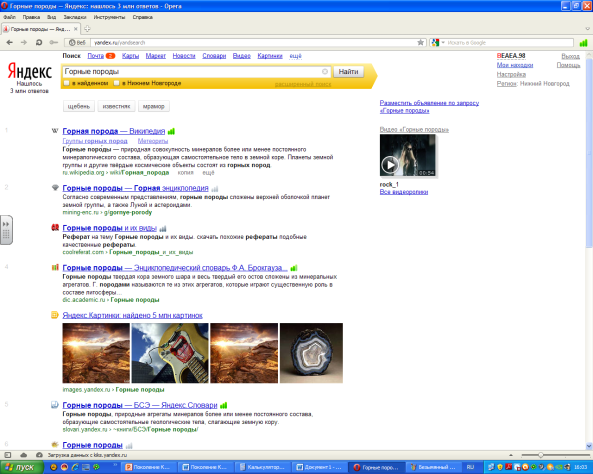 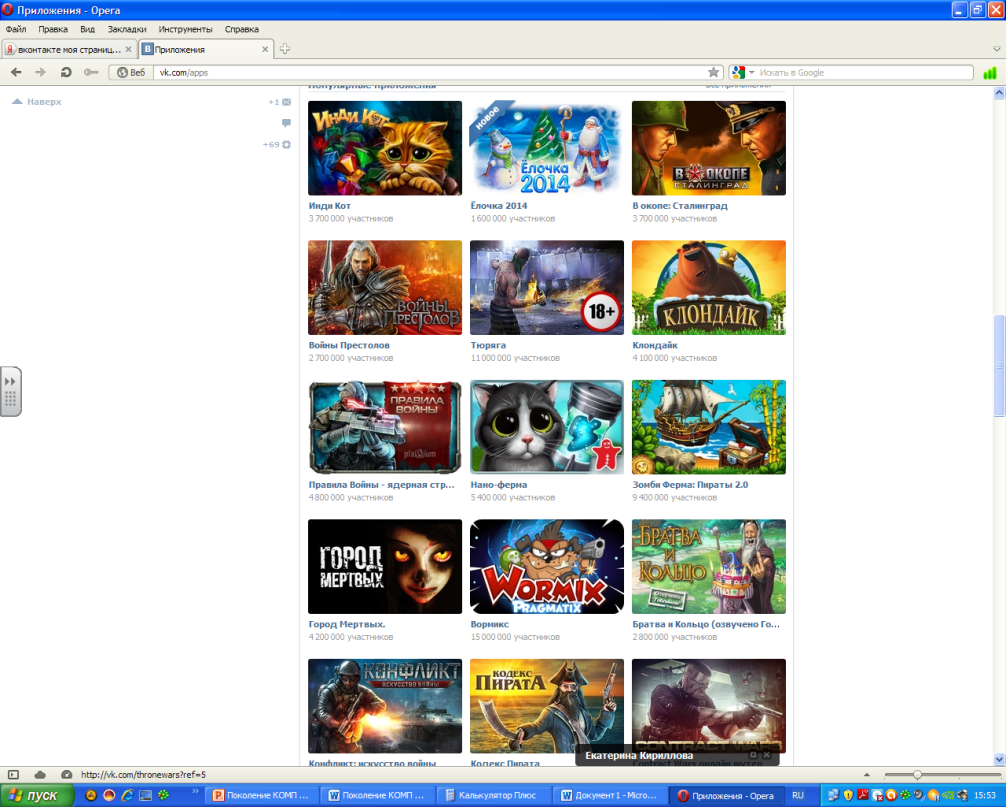 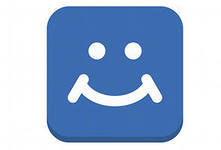 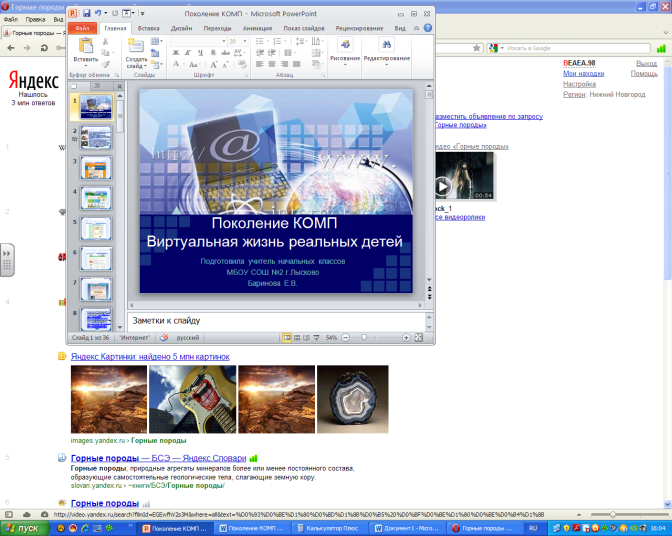 Предпочтения в компьютерных играх
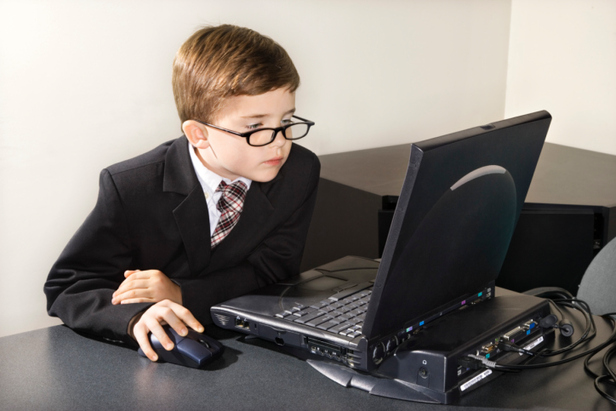 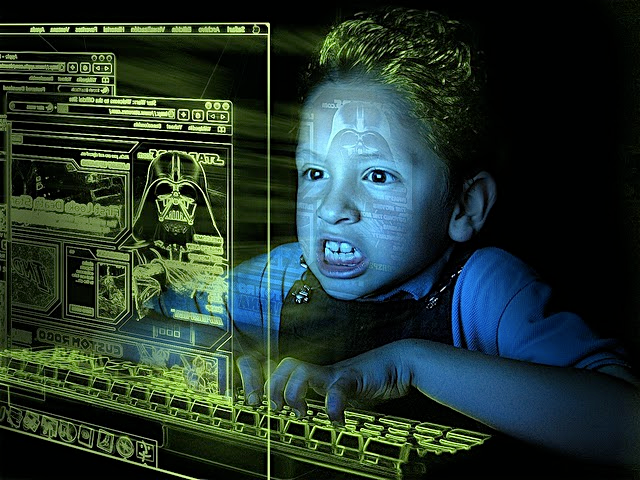 Реальные минусы
К сожалению, это – реальная опасность!
Исключить из компьютера
Quake-3
Counter Strike
GTA (Vice City)
Diablo-2
Причины увлечения компьютерными играми
Отсутствие навыков самоконтроля у ребёнка. 
Потребность в общении.
Уход от проблем взрослой жизни, не хватает поддержки взрослых.
Не научили слушать, а главное слышать рекомендации взрослых.
Неуверенность, низкая самооценка, малый круг общения и друзей
Отсутствие контроля со стороны родителей, бесконтрольность личного времени, неумение самостоятельно организовать свой досуг.
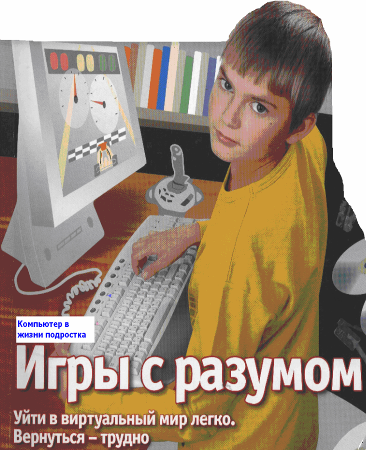 Реальные плюсы
Чем же могут быть полезны компьютерные игры?
Логические игры развивают способность прогнозировать и анализировать.
Для учеников со слабой памятью изучение материала с помощью компьютера может оказаться более эффективным.
Способствует развитию у ребенка мелких мышц руки и зрительно-моторной координации.
Способствуют развитию абстрактного мышления.
Может выступать способом разрядки .
Согласно нормам Минздрава, 7-10-летние дети могут проводить за компьютером не более 45 мин. в день, 11-13-летние – два раза по 45 мин., старшие – три раза.
Спасибо за внимание!
Памятка родителям
Родители должны сами хотя бы на элементарном уровне уметь пользоваться компьютером, чтобы контролировать ребенка;
Ребенок не должен играть в компьютерные игры перед сном;
Через каждые 20-30 минут работы делать перерыв;
Знать в какие игры играет ваш ребенок;
Ребенок не должен работать на компьютере более 1,5-2 часов;
Вы должны контролировать приобретение дисков с играми, чтобы они не причинили вреда  здоровью и психике ребенка;
Если ребенок использует компьютер безответственно, необходимо ввести пароль, чтобы сделать невозможным доступ без разрешения родителей.